2017-2018Volunteer State Book AwardPrimary Division
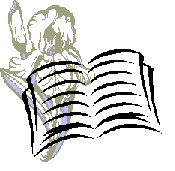 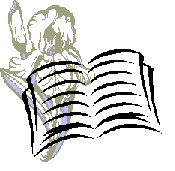 Wild About Us by Karen Beaumont.Illustrated by Janet Stevens.
Warty Warthog may have warts and tusks, but he likes himself that way. Reader join him as he celebrates all of his animal friends and the attributes that make each one unique.
Glow: Animals with Their Own Night-LightsBy W.H. Beck
Readers join world-renowned photographers and biologists on their close encounters with the curious creatures that make their own light through bioluminescence--the ability to glow in the dark.
Before We Eat: From Farm to Tableby Pat Brisson. Illustrated by Mary Azarian.
As a family sits down to enjoy a meal, thoughts of those who provide the food, from farmers who plant and tend seeds to store clerks who sell groceries, fill each one with gratitude.
A Passion for Elephantsby Toni Buzzeo. Illustrated by Holly Berry.
This biography explores the work of biologist Cynthia Moss who devoted her life to the study of  the African elephant while she lived among them on the wide-open savannah.
Stick and Stoneby Beth Ferry. Illustrated by Tom Lichtenheld.
When Stick rescues Stone from a prickly situation with a Pinecone, the pair become fast friends. But when Stick gets stuck, can Stone return the favor?
The Night Worldby Mordicai Gerstein
Sylvie the cat persuades her boy to go into the darkness very late at night. There, they are greeted by the shadows of roses and other flowers and by nocturnal animals who whisper, "it's almost here."
Little Bird’s Bad Wordby Jacob Grant
Little Bird loves learning new words and sharing them with his friends, so when he realizes that his latest one is a bad word, he knows just what to say to set things right.
Mother Bruceby Ryan T. Higgins.
Bruce is a grumpy bear who likes no one and nothing but cooked eggs, but when some eggs he was planning to boil hatch and the goslings believe he is their mother, he must try to make the best of the situation.
Elephant in the Darkby Mina Javaherbin. Illustrated by Eugene Yelchin.
A mysterious creature has been moved into the merchant's barn-and the villagers are dying of curiosity. What does it look like? What could it be? The impatient villagers can't wait until morning to find out.
Ten Thank-You Lettersby Daniel Kirk
While Pig is trying to finish a thank-you note to his grandmother, his best friend Rabbit repeatedly interrupts to borrow supplies for a series of his own notes, thanking all of the special people in their lives.
Ah Haby Jeff Mack.
Frog is settling in for a relaxing day at the pond. (AAHH.) But wait--there are other creatures at the pond as well. (AH HA!) And some of them are out to get Frog. (AHHH!) Not to worry, Frog gets the last laugh.
Mango, Abuela, and Meby Meg Medina. Illustrated by Angel Dominquez.
Mia's abuela has left her sunny house with parrots and palm trees to live with Mia and her parents in the city. The night she arrives, Mia tries to share her favorite book with Abuela before they go to sleep and discovers that Abuela can't read the words inside. While they cook, Mia helps Abuela learn English, and Mia learns some Spanish, too.
If You Plant a Seedby Kadir Nelson
This book demonstrates not only the process of planting and growing for young children but also how a seed of kindness can bear sweet fruit.
Yaks Yak: Animal Word Pairsby Linda Sue Park. Illustrated by Jennifer Black Reinhardt.
At once funny and informative, this book presents animals acting out the verbs made from their names.
I Don’t Want to Be a Frogby Deb Petty. Illustrated by Mike Boldt.
A frog who yearns to be any animal that is cute and warm discovers that being wet, slimy, and full of bugs has its advantages.
A Boy and a Jaguarby Alan Rabinowitz. Illustrated by Catia Chien.
This biography explores the life of Alan Rabinowitz, a wildlife conservationist, who struggled with stuttering as a child.
Gingerbread for Liberty!By Mara Rockliff. Illustrated by Vincent Kirsch.
Christopher Ludwick was a German-born American patriot with a big heart and a talent for baking. When cries of "Revolution!" began, Christopher was determined to help General George Washington and his hungry troops. Not with muskets or cannons, but with gingerbread!
The Bear Ate Your Sandwichby Julia Sarcone-Roach.
Bear meets sandwich, and an adventure follows. Who ate the sandwich?
First-Grade Dropoutby Audrey Vernick. Illustrated by Matthew Cordell.
After an embarrassing incident, a young boy decides to quit school.
Winnie: The True Story of the Bear Who Inspired Winnie-The-Poohby Sally Walker. Illustrated by Jonathan Voss.
When Harry Colebourn saw a baby bear at a train station, he knew he could care for it. Harry was a veterinarian. But he was also a soldier in training during World War I. Harry named the bear Winnie, short for Winnipeg, his company's home town, and he brought her along to the military camp in England. Winnie followed Harry everywhere and slept under his cot every night. Before long, she became the regiment's much-loved mascot.